Katecheza 14
Naśladuję Pana Jezusa 
w modlitwie.
MODLITWA: W imię Ojca, i Syna, I Ducha św. …..
Ja już umiem się przeżegnać,
Choć się czasem jeszcze mylę.
Ja już umiem się przeżegnać
I pomodlić małą chwilę.
W imię Ojca, Syna, Ducha…
Zanim skończę, Bóg już słucha,a ja wtedy rączki składam.
Wszystko Bogu opowiadam:
że był dzisiaj dzień wesoły,
że się już nie boję pszczoły, 
że na obiad były zrazy.
Grzecznym byłem dziś dwa razy.
Mama mi czytała bajkę,
Dziadzio znowu zgubił fajkę,
a ja pomagałem szukać.
Że już zęby umiem płukać,
i że pasty już nie zjadam, 
za to wszystko dzięki składam.
Najlepszemu Ojcu w niebie.
Potem modlę się za siebie,
Za mamusię i tatusia, siostrę, babcię i dziadziusia,
Jeszcze za mojego brata
I za wszystkich ludzi świata.
Człowiek potrzebuje często rozmawiać z Panem Bogiem, zarówno w chwilach smutnych, jak i radosnych. Taką rozmowę człowieka z Bogiem nazywamy MODLITWĄ
Opowiadanie:
Kuba ma 6 lat i bardzo lubi rozmawiać z tatusiem. Pewnego razu, gdy wracał ze szkoły nie mógł się doczekać, kiedy przyjedzie tata. Tak bardzo chciał mu opowiedzieć o wszystkim, co go dzisiaj spotkał. Gdy tatuś wrócił z pracy do domu, Kuba szybko pobiegł i wołał: „Tatusiu, tatusiu  mam ci coś ważnego do powiedzenia”. Tata choć zmęczony, cierpliwie wysłuchał swojego synka, uśmiechnął się i pogłaskał go po głowie. Kuba poczuł, że tata bardzo go kocha, cieszył się bardzo, że tatuś miał dla niego czas, że mógł mu o wszystkim powiedzieć.
PPRZEDSTAWIENIE PRAWDY
Na konieczność modlitwy wskazuje Pan Jezusa, który jest najlepszym Nauczycielem. Uczy nie tylko słowem, lecz także całym swoim życiem. On jest Mistrzem Modlitwy. 
Posłuchajcie: „ W tym czasie Jezus wyszedł na górę , aby się modlić i całą noc spędził na modlitwie” (Łk 16, 12)
„Nad ranem, gdy było jeszcze ciemno, wstał, wyszedł i udał się na miejsce pustynne, i tam się modlił”.
Pan Jezus modli się w ogrodzie Oliwnym: „Ojcze jeśli chcesz, zabierz ode mnie ten kielich! Jednak nie moja wola, lecz Twoja niech się stanie”.
Wzorem modlitwy jest Modlitwa Ojcze Nasz, która nazywa się Modlitwą Pańską.
Ułożył ją sam Pan Jezus i podał uczniom w Kazaniu na Górze. Modlitwa to serdeczny dialog z Panem Bogiem, to spotkanie dwóch serc – serca człowieka z sercem Boga. Pan Jezus mówi, że „zawsze trzeba się modlić i nie ustawać”.  (Łk 18,1)
Modlimy się rano:
Powinniśmy pierwszą chwile dnia rozpocząć rozmową z Panem Bogiem, by powierzyć się Jego nieustannej trosce.
Grzeczne dziecko, gdy wstanie
Nie pyta o śniadanie,
Tylko rączki umyje, uszy, buzię i szyje,
I ubierze się pięknie do pacierza uklęknie.
Modlimy się wieczorem:
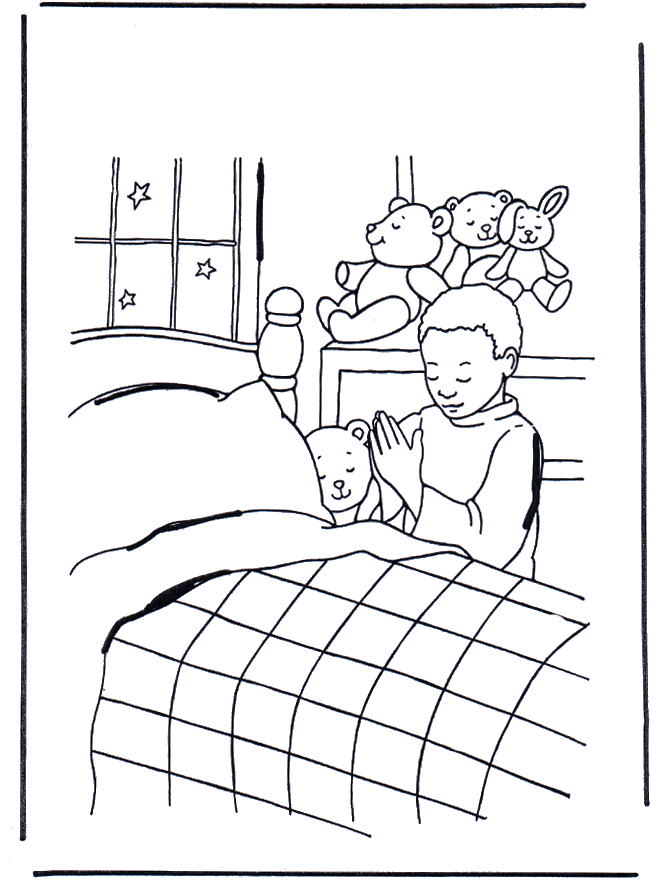 Wieczór w szczególny sposób nastraja nas do pacierza, by podziękować za szczęśliwie przeżyty dzień i za wszelkie łaski otrzymane w ciągu dnia. 
I ma zawsze w pamięci, 
Że Pan Jezus jest wszędzie,
Widzieć wszystko będzie.
Modlimy się przed posiłkiem:
Aby podziękować Panu Bogu za chleb codzienny i prosić o błogosławieństwo dla tych, którzy ten posiłek przygotowali.
Modlimy się przed nauką:
O światło Ducha Świętego, a także prosimy, aby Duch Święty napełnił nasze serca miłością.
A teraz zaśpiewaj ARKA NOEGO Najlepsza modlitwahttps://www.youtube.com/watch?v=8BCTNeVZbWo
Dla ciebie siedzę dla ciebie chodzę
Dla ciebie skacze na jednej nodze
najlepszą modlitwę na świecie znam
cieszyć się z tego, z tego co mam
Czy mam wszystko - czy mi brakuje
Kiedy się modlę - mówię dziękuję
najlepszą modlitwę na świecie znam
cieszyć się z tego z tego co mam
Proszę za mamę, proszę za tatę,
żebym nie biła się więcej z bratem
najlepszą modlitwę na świecie znam
cieszyć się z tego Brata, co mam
Najlepszą modlitwę na świecie znam
cieszyć się z tego Brata, co mam
najlepszą modlitwę na świecie znam
cieszyć się z tego, z tego, co mam
ZADANIE DLA DZIECI:
1. Pokoloruj obrazek karta pracy do katechezy14.
2. Pracę wyślij do mnie. 
3. Bardzo  serdecznie Was pozdrawiam 
Monika Piwowarczyk